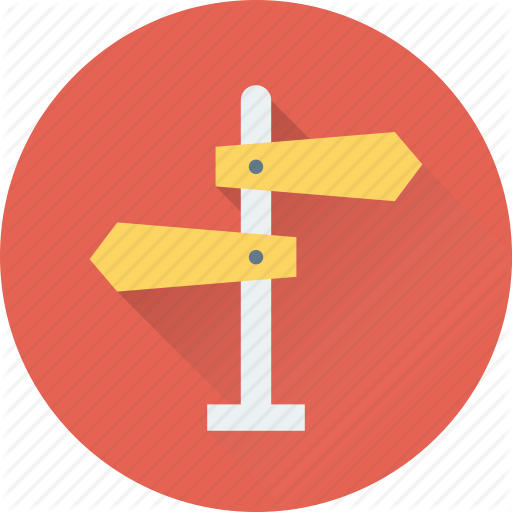 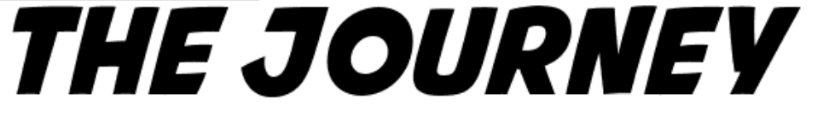 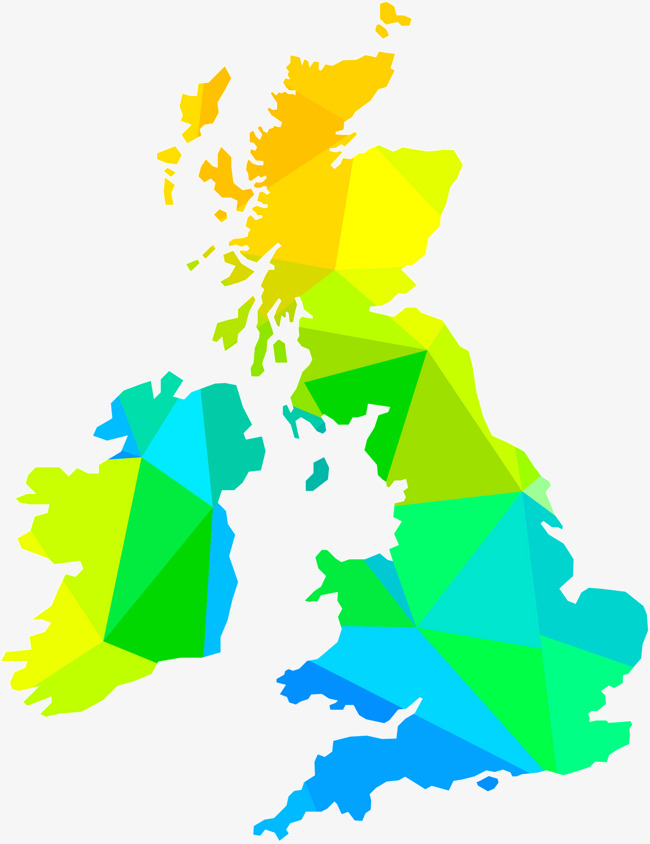 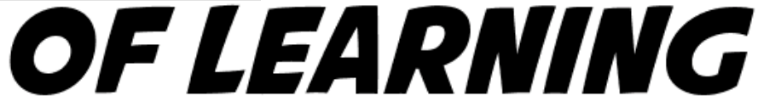 Year 11 Summer Preparation
Discussing Bastille Day and the French Revolution.
Discussing ethical shopping and fair trade.
Talking about protecting the environment.
Discussing big events.
DIRT Time on Extended write and assessments.
L’environnement– Theme 2
End of year formal assessments in all 4 skill areas.
Discussing local environmental problems.
Discussing problems facing the world.
Talking about volunteering.
Colloquial language.
Year 10 Summer Term 2
Extended write on what has been covered so far.
DIRT Time on extended write and assessments
Talking about an ideal holiday.
Talking about what you normally do on holiday.
Ordering in a restaurant.
Using the conditional tense.
Buying souvenirs.
Formal Assessments.
Les vacances – Theme 2
Year 10 Summer Term 1
Talking about past holidays.
Booking and reviewing hotels.
Describing a disastrous holiday.
Using reflexives in the perfect tense.
Talking about travelling.
DIRT Time on Extended write and assessments.
Extended write on what has been covered so far.
Describing community projects.
Discussing plans and the weather.
Talking about where you live, weather and transport.
Using venir de+ infinitive.
Talking about your town.
Describing family celebrations.
Talking about food for special occasions using the pronoun en.
Discussing what to see and do.
Jours de fête et ma ville– Theme 1&2
Using negatives.
Describing daily life.
Using pouvoir and devoir.
French cities used as examples.
Describing a region using y and asking directions.
DIRT Time on Extended write.
Extended write, based on learning so far.
Using polite language.
Describing festivals and traditions using a combination of tenses.
Asking questions in the tu and vous forms.
Talk about, food and meals and shopping for clothes.
Re-visit present tense. Grammar test to check retrieval of this.
Year 10 Spring Term 1 & 2
Extended write on what has been covered so far.
DIRT Time on Extended write and assessments.
Explaining TV programs and films.
Talking about actors and films.
Giving detailed opinions.
Reading preferences. Using a range of connectives.
Using superlative adjectives.
Formal Assessment on the first term of work.
Look at Christmas in France.
Using direct object pronouns.
Imperfect tense to say what we used to do.
Talking about life online using the comparative.
Describing a night out with friends using the perfect tense.
Making arrangements to go out using the near future tense.
Talk about sports and use of depuis + present tense.
Discussing role models, using 3 tenses together.
Use irregular verbs in the present tense to describe a good friend.
La famille et loisirs - Theme 1
Re-cap of leisure activities.
Talking about sports we liked/didn’t like.
Revision of family members and add in new family vocab.
Relationships with family and friends. Using relationship verbs eg s’entendre bien avec…
Extended write on previous learning.
Talking about when you were younger using the imperfect tense.
Reflexive verbs in the present tense.
Use of Avoir and Etre to describe family (physically)
DIRT Time on Extended write.
Year 10 Autumn Term 1 &2
Y9